Tours ツアー【Kyoto・京都】
W001 Kyoto: Buddhism, Art & Gardens Tour本願寺、三十三間堂、智積院
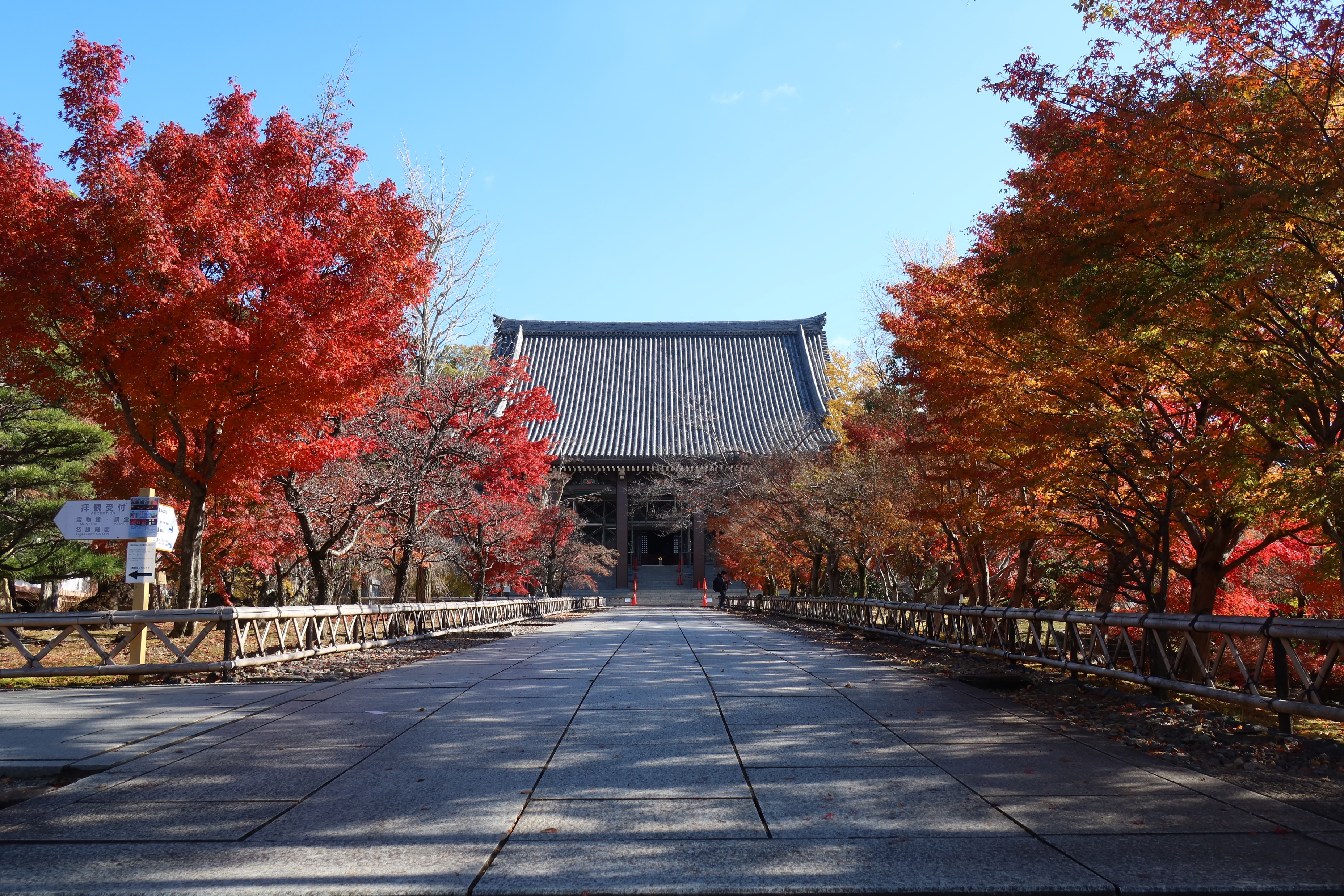 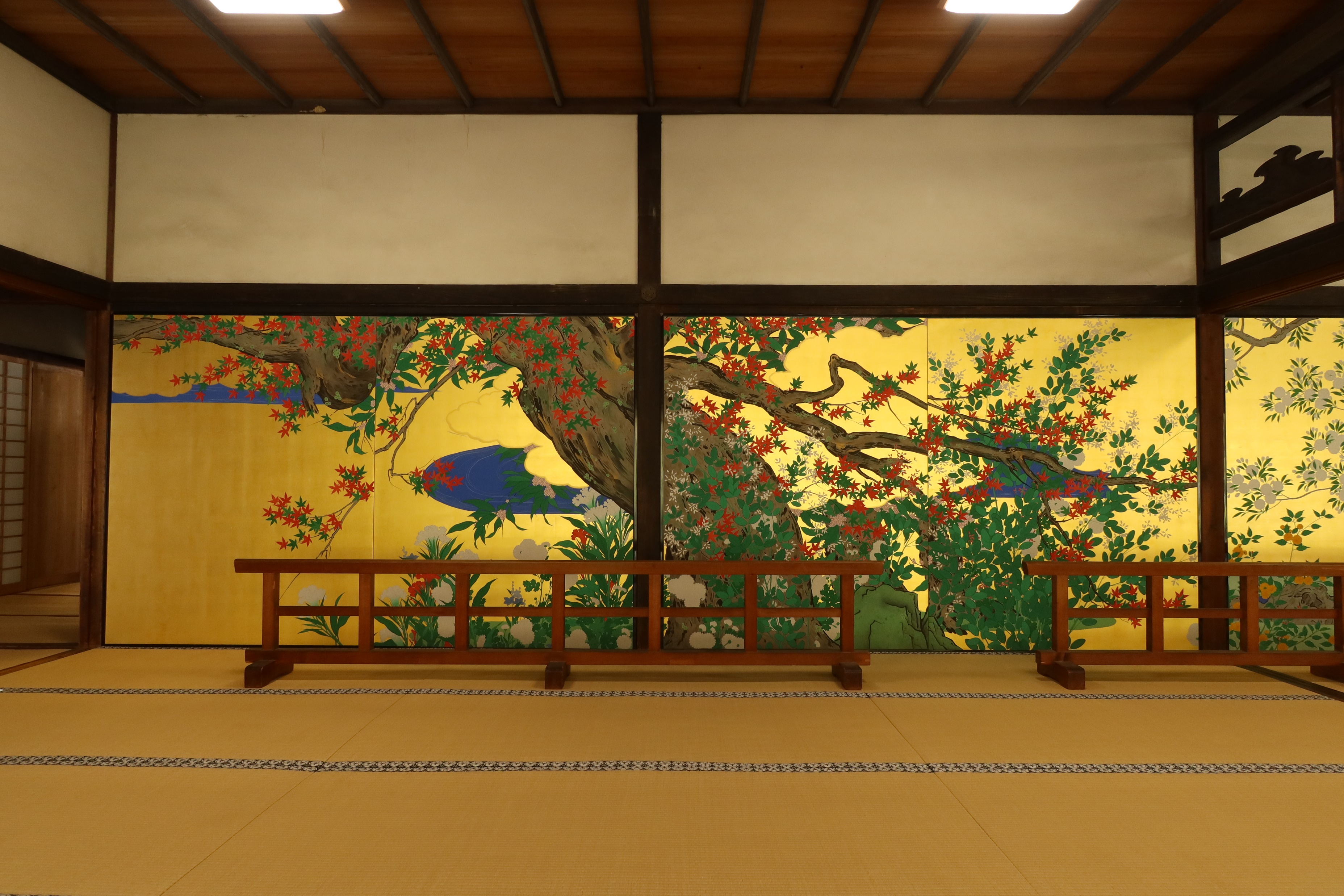 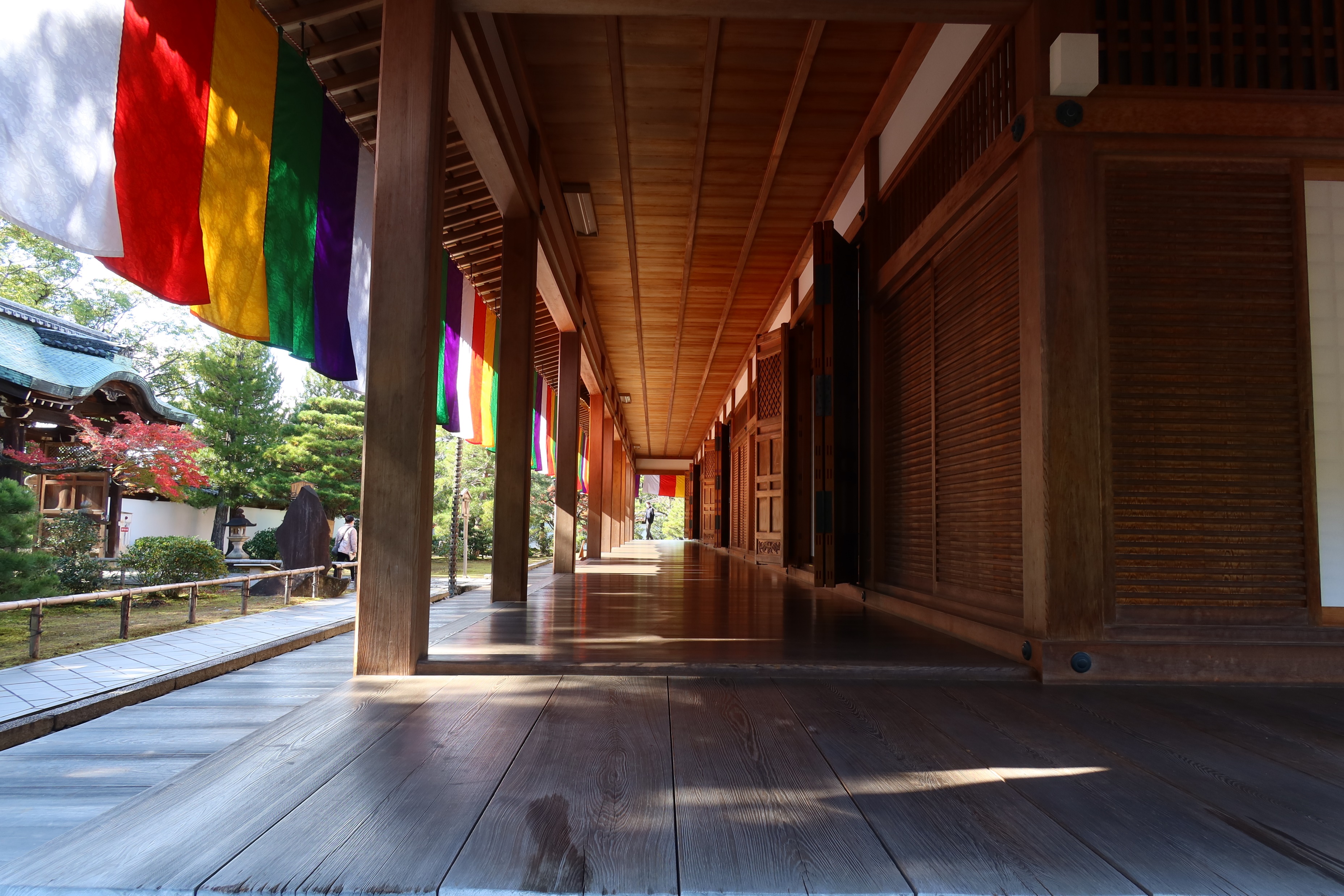 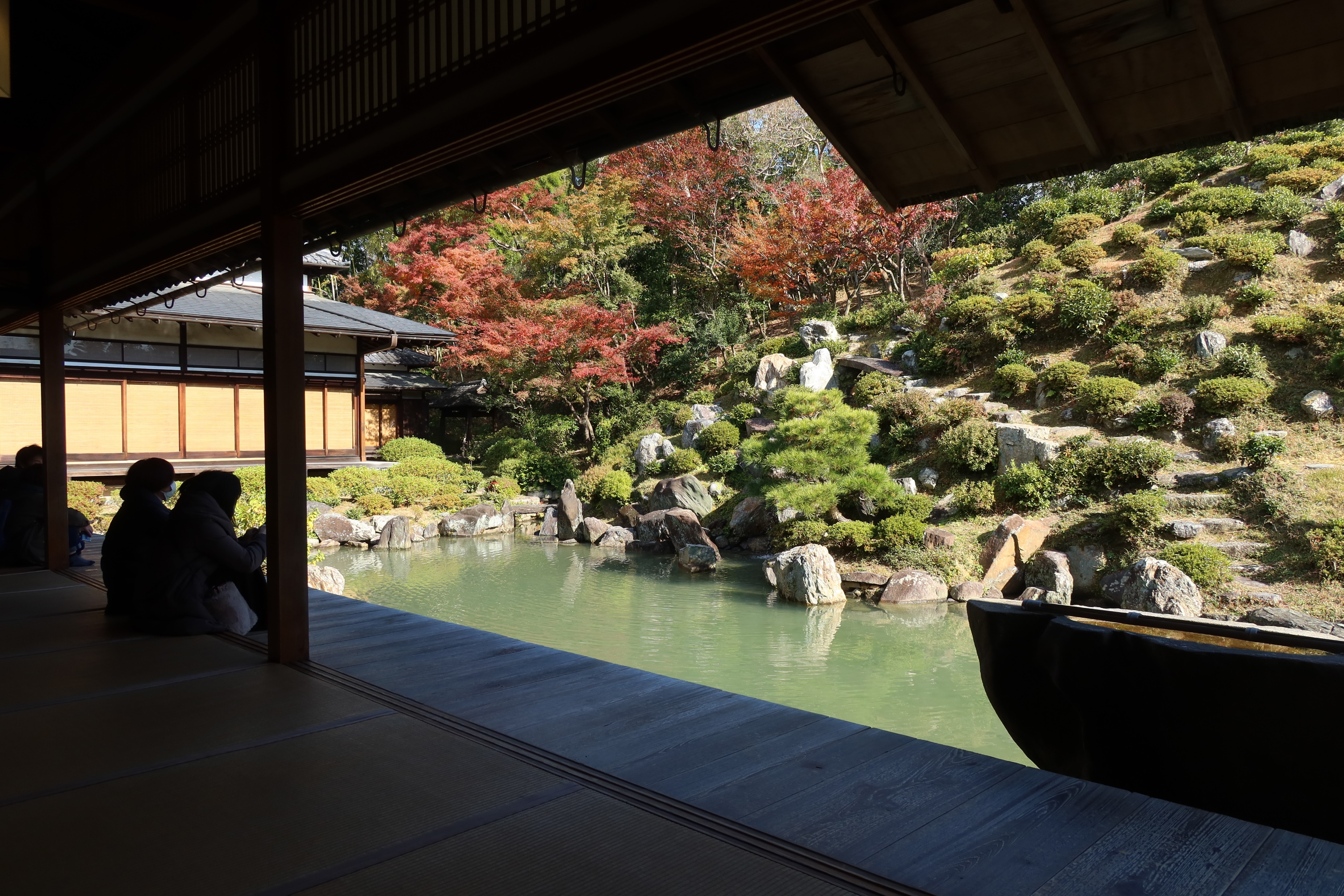 W002 Kyoto: Higashiyama Tradition, Art & Religion Tour京都東山　清水寺から祇園までを歩く
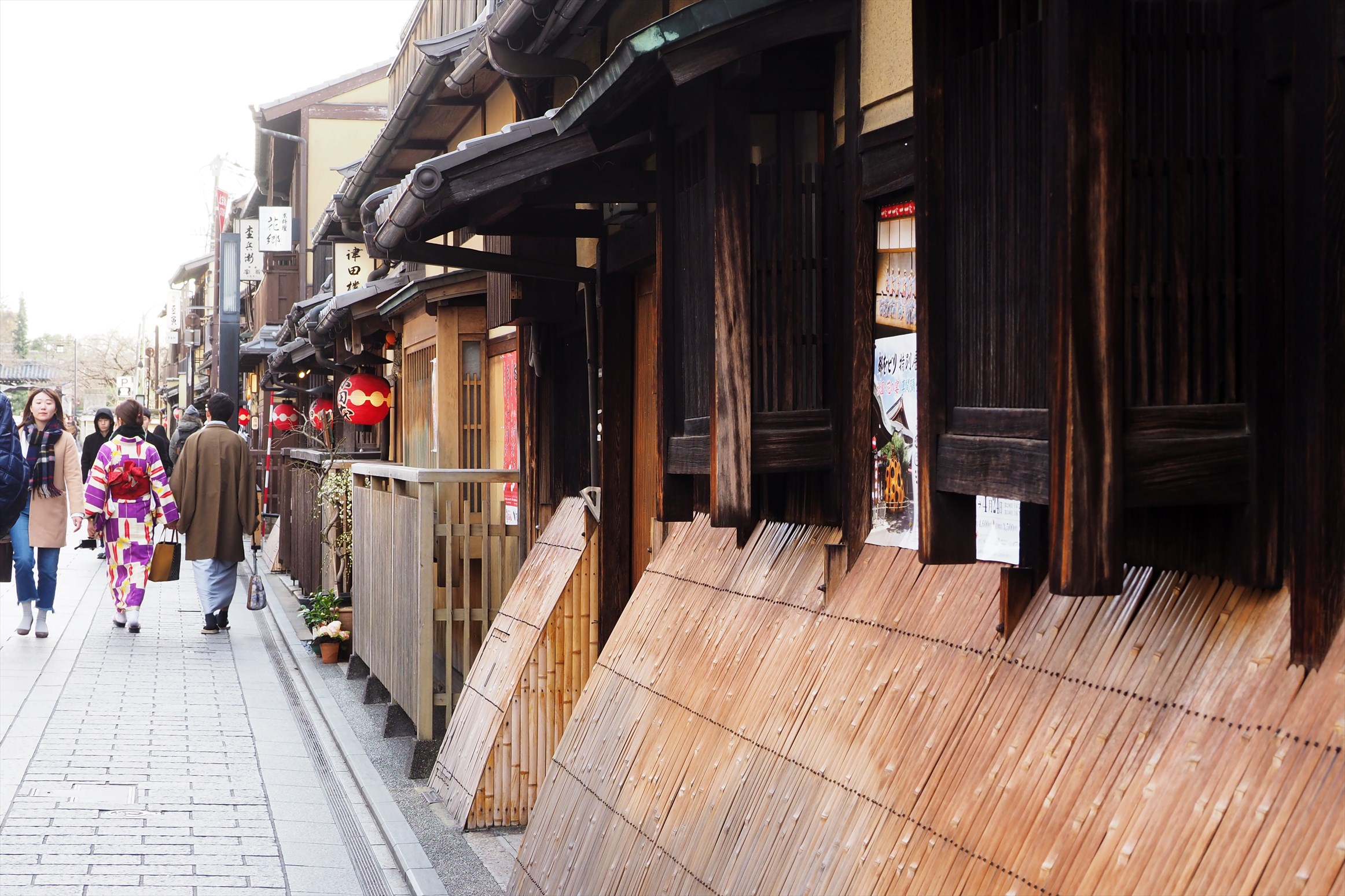 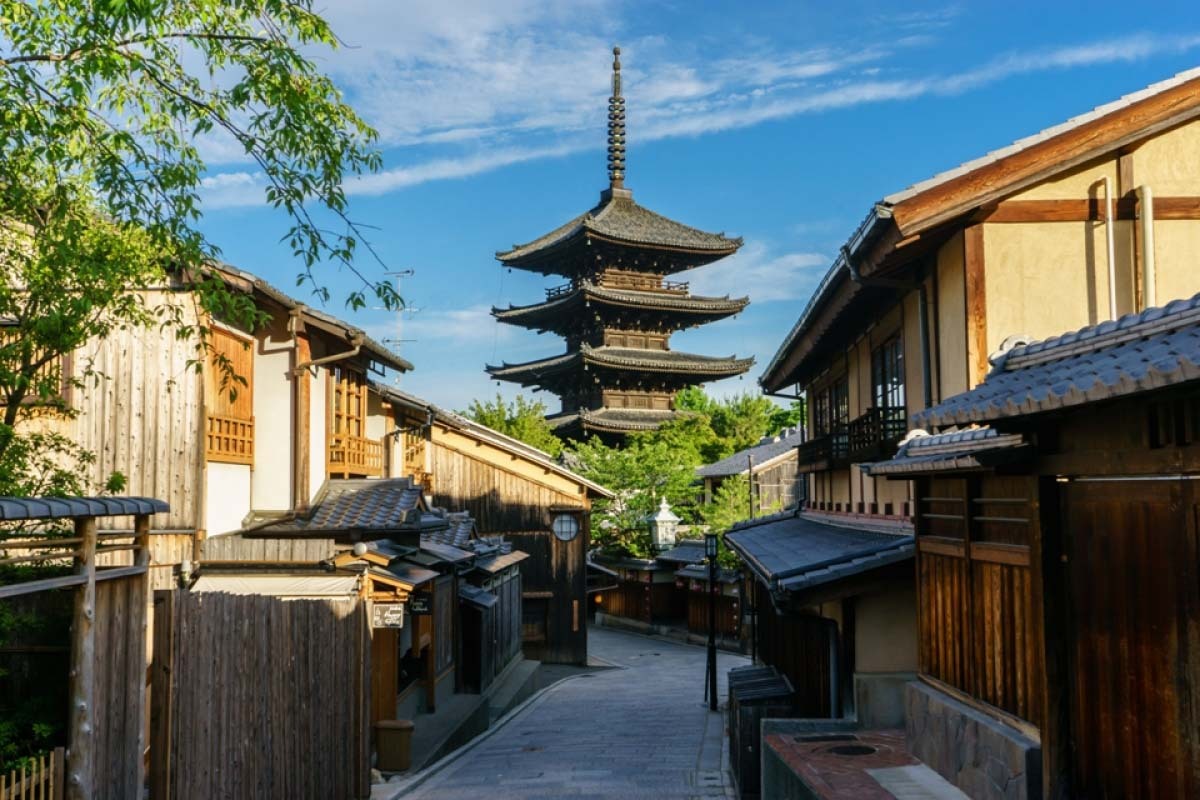 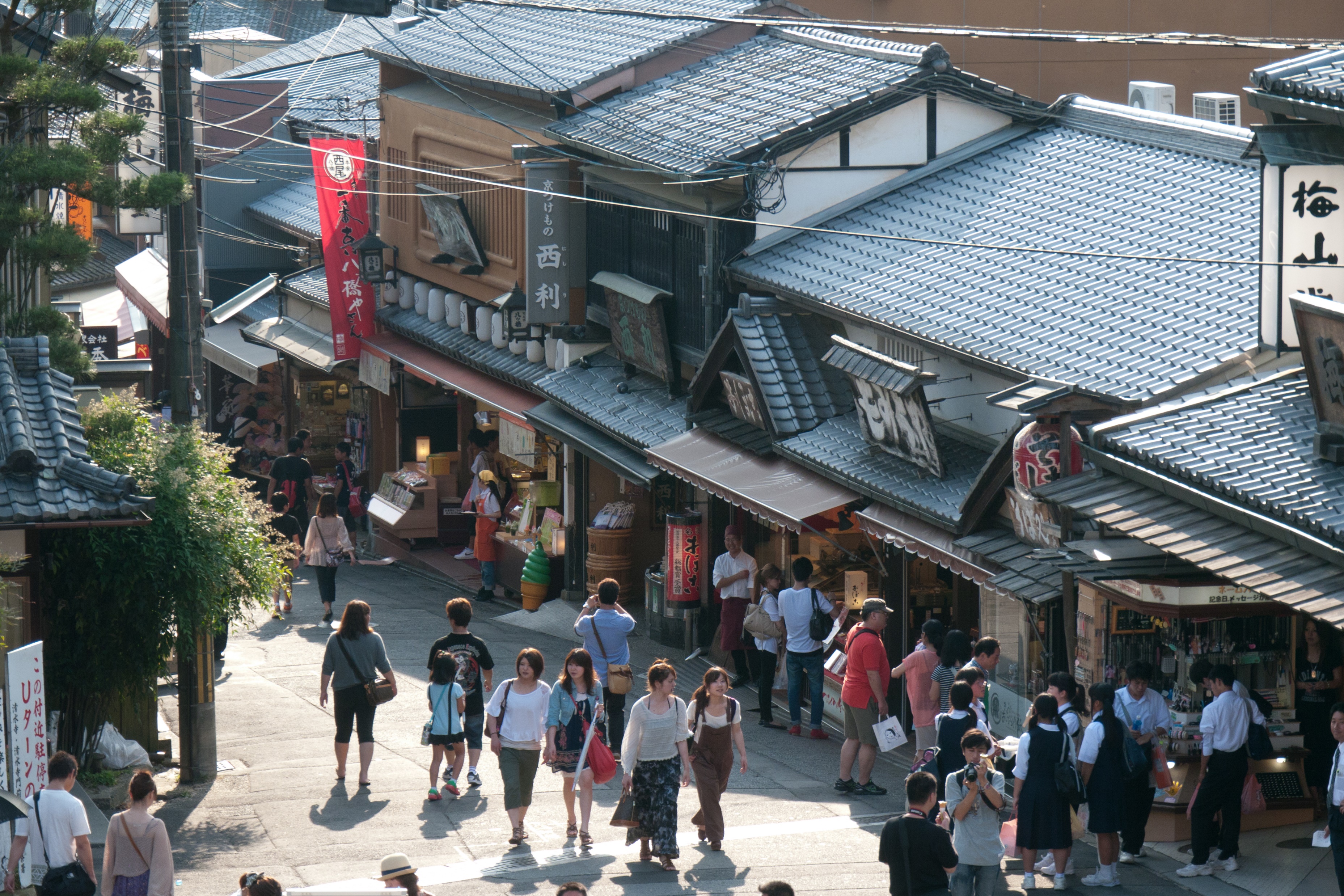 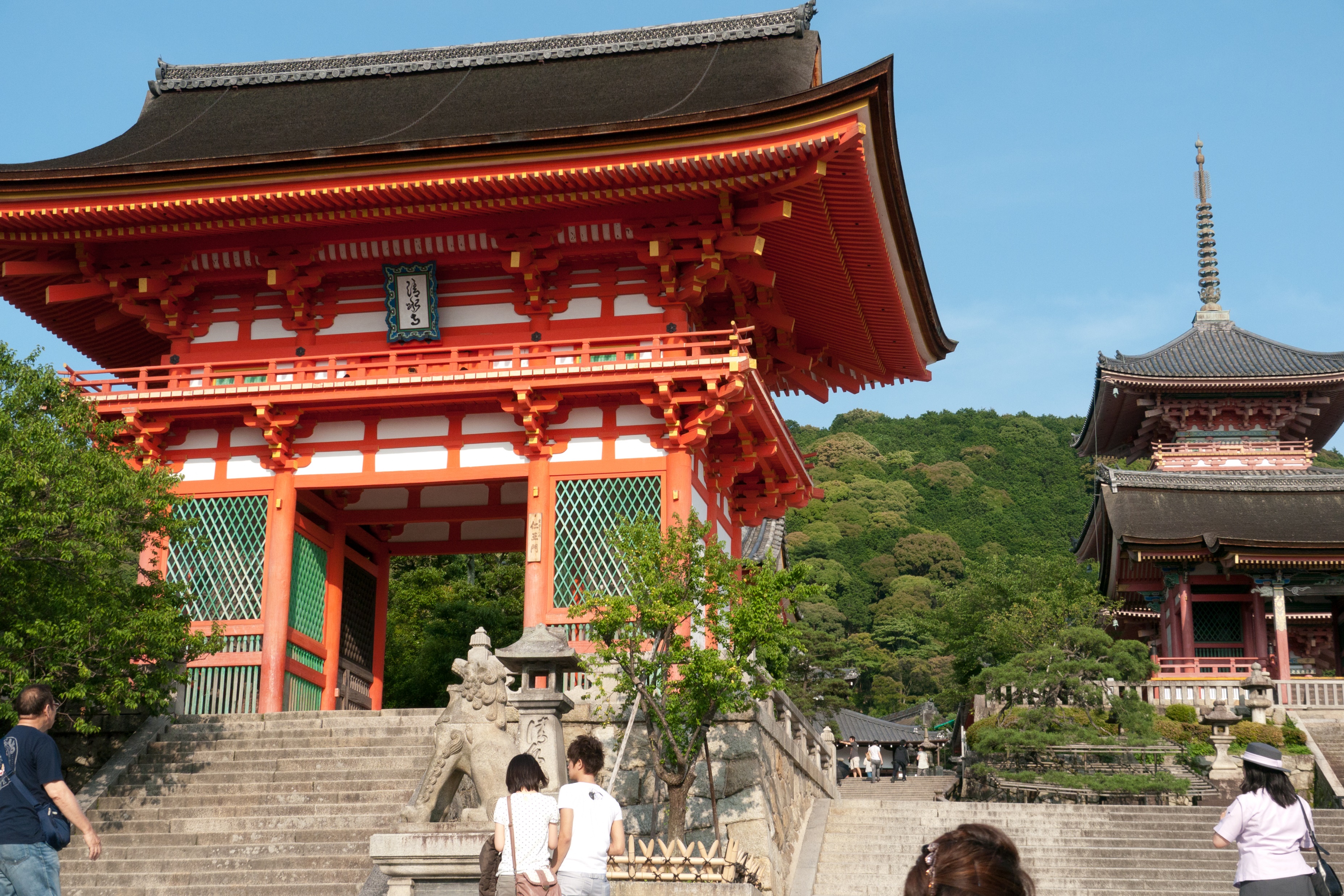 W003 Kyoto: Geisha Districts Night Tour祇園・宮川町花街ツアー（ナイト）
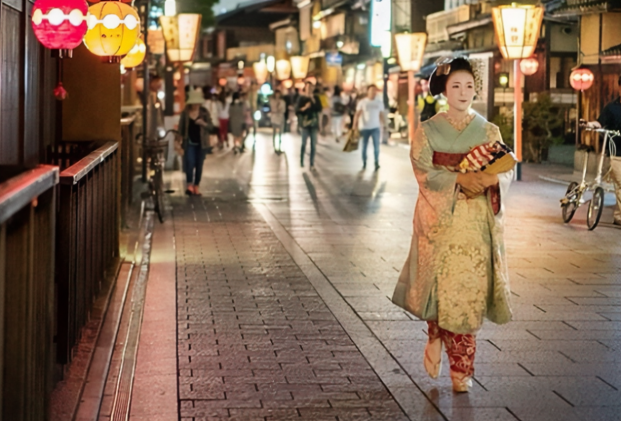 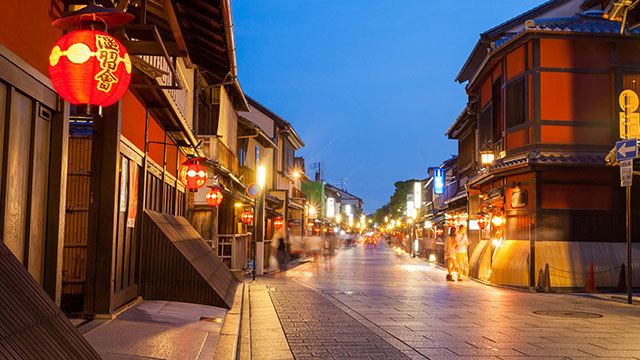 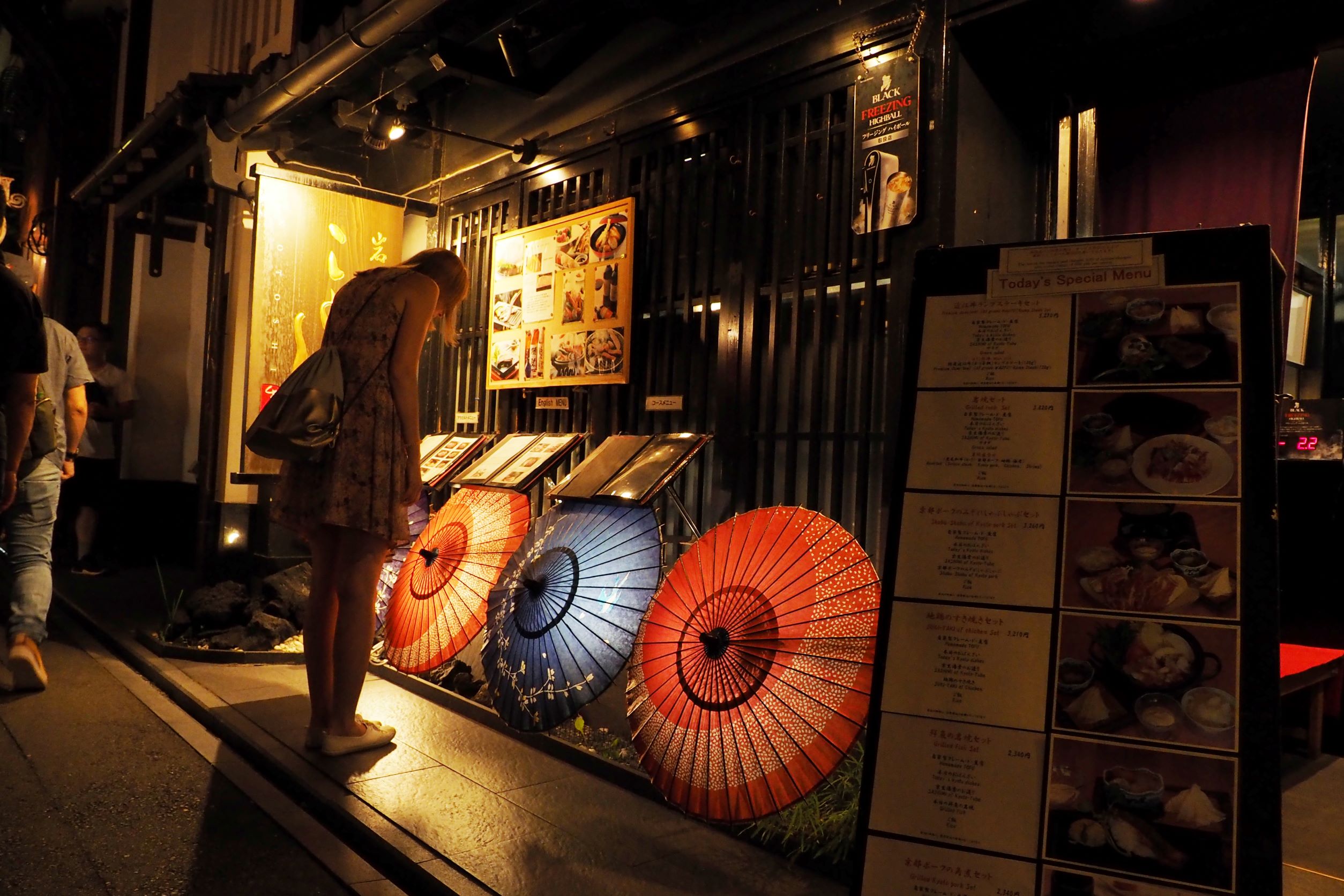 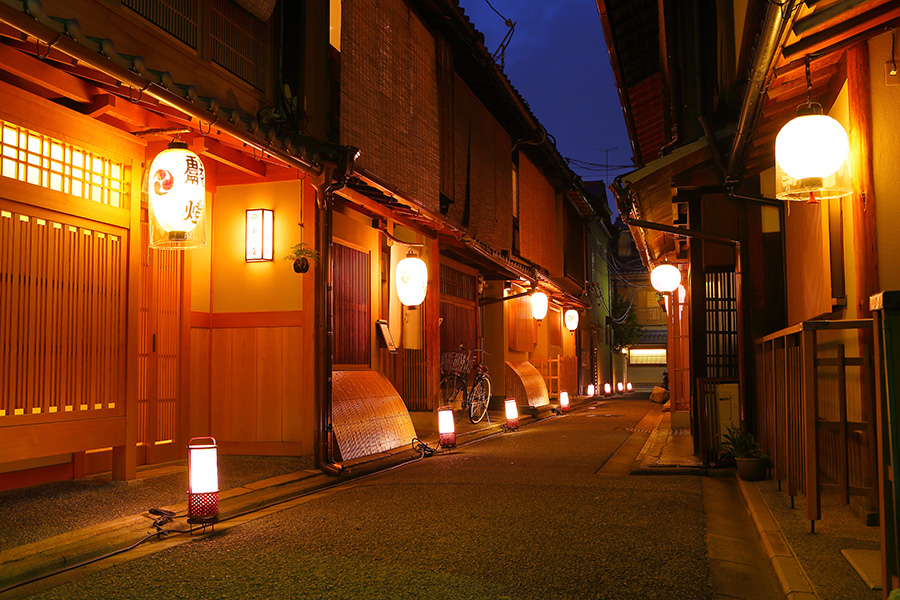 W004 Kyoto: Fushimi Inari Shrine & Major Temples Tour東寺・伏見稲荷・東福寺ツアー
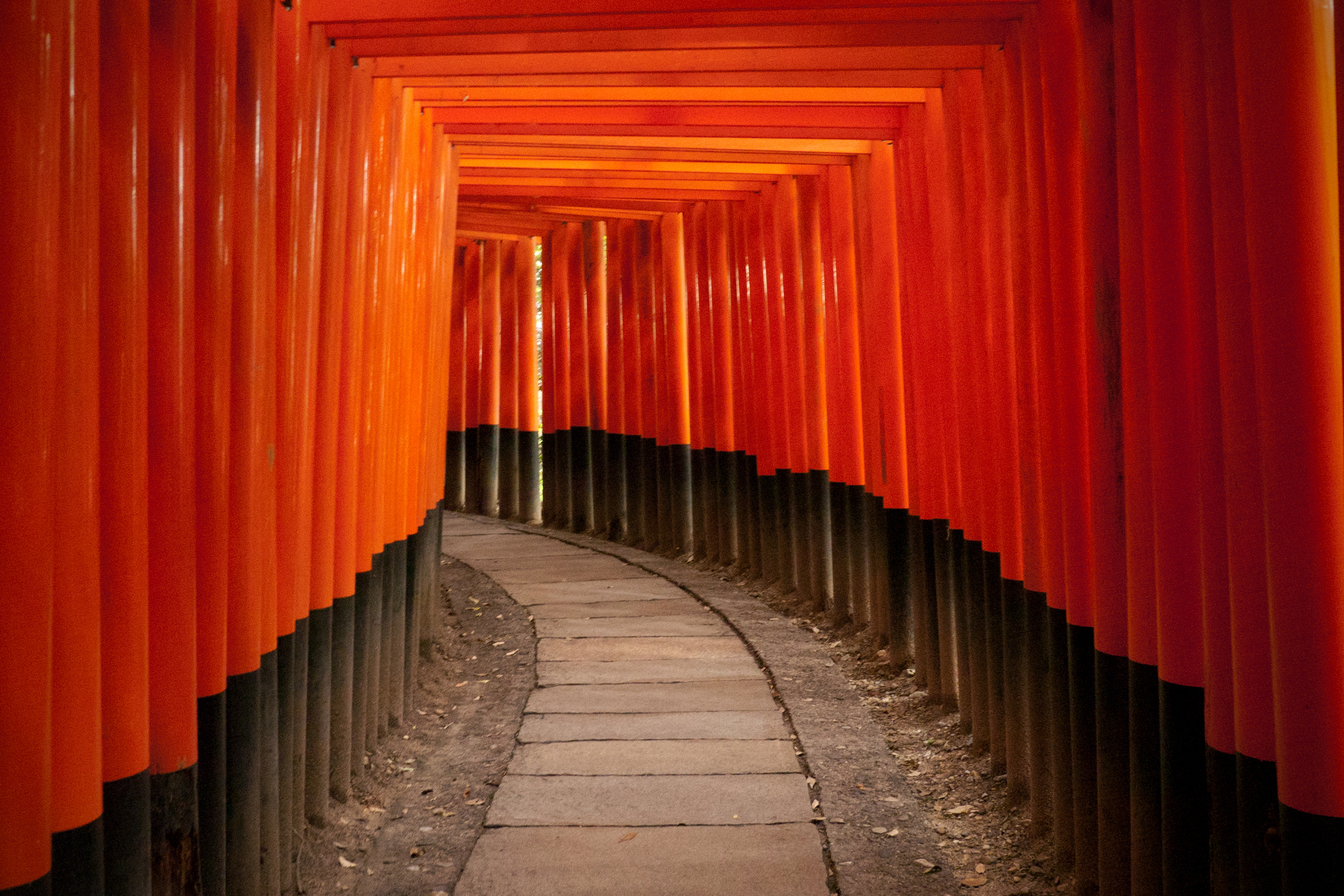 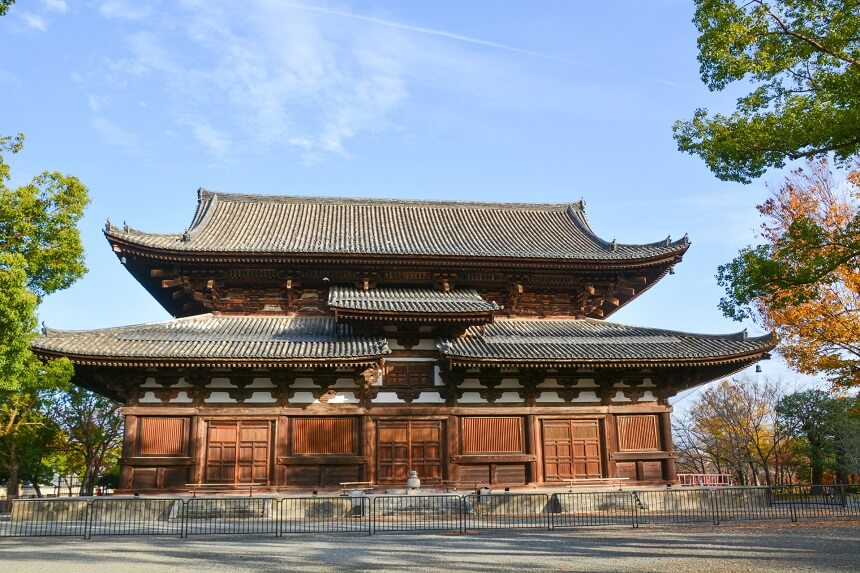 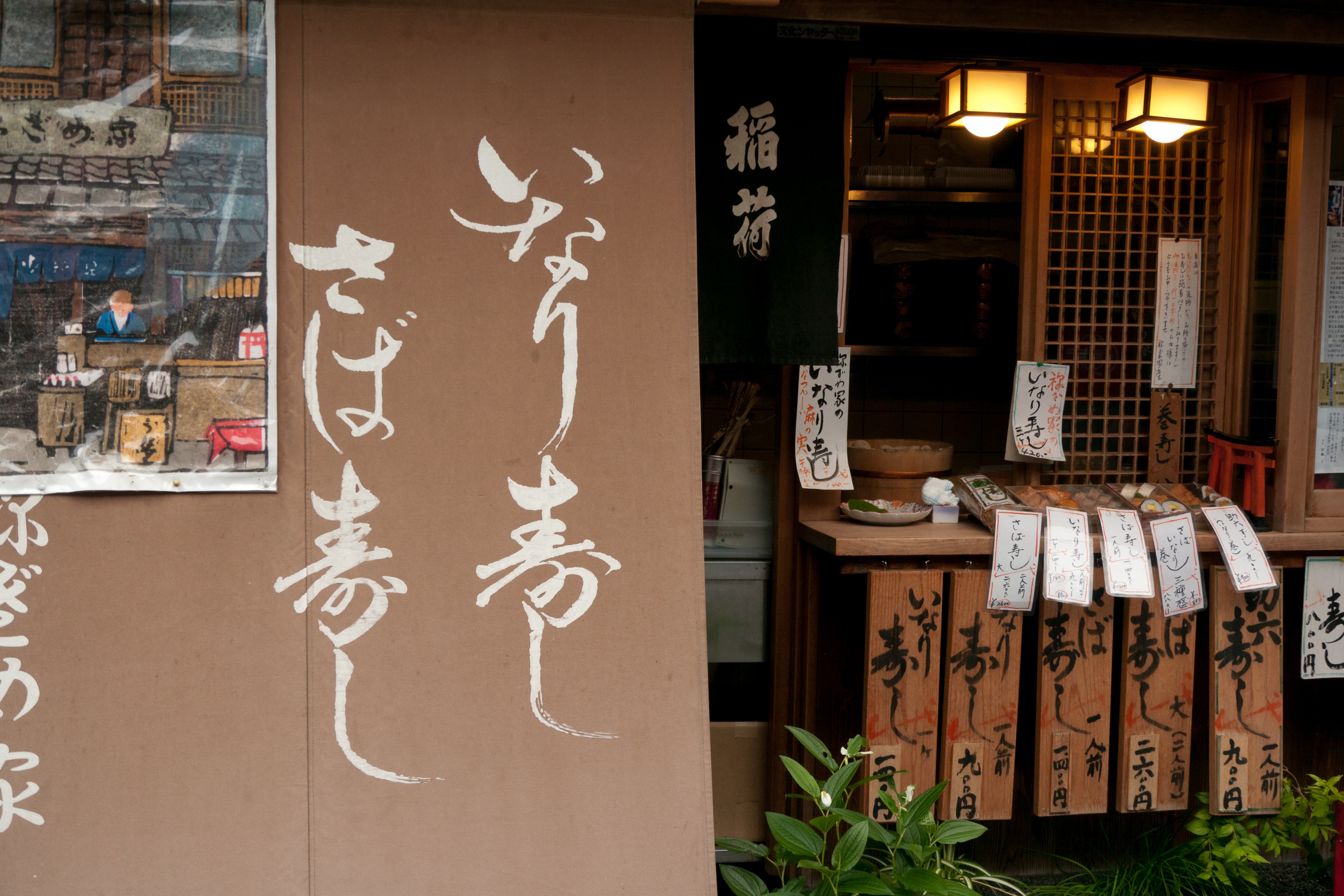 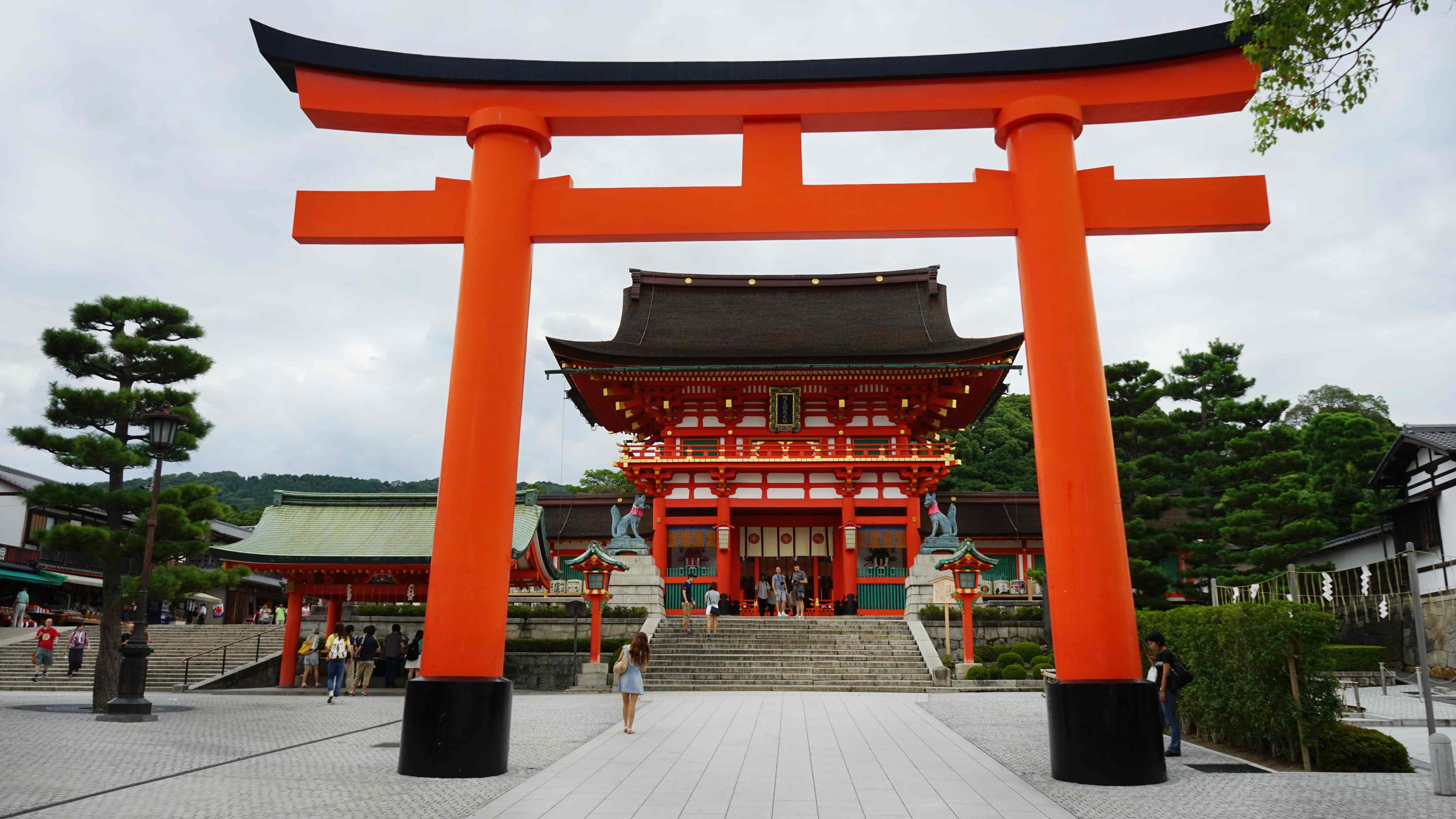 W005 Kyoto: Arashiyama Tour嵐山ツアー
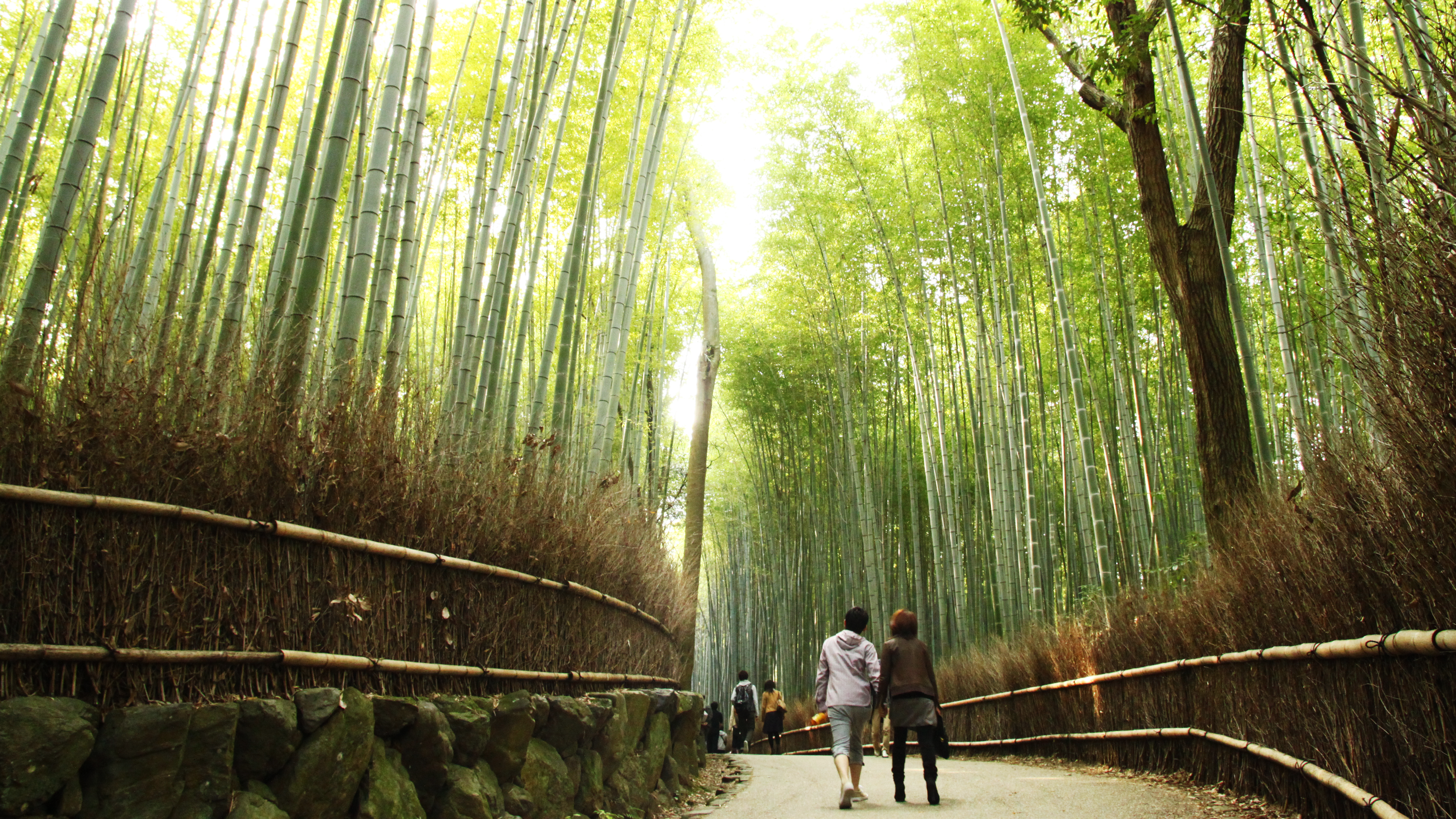 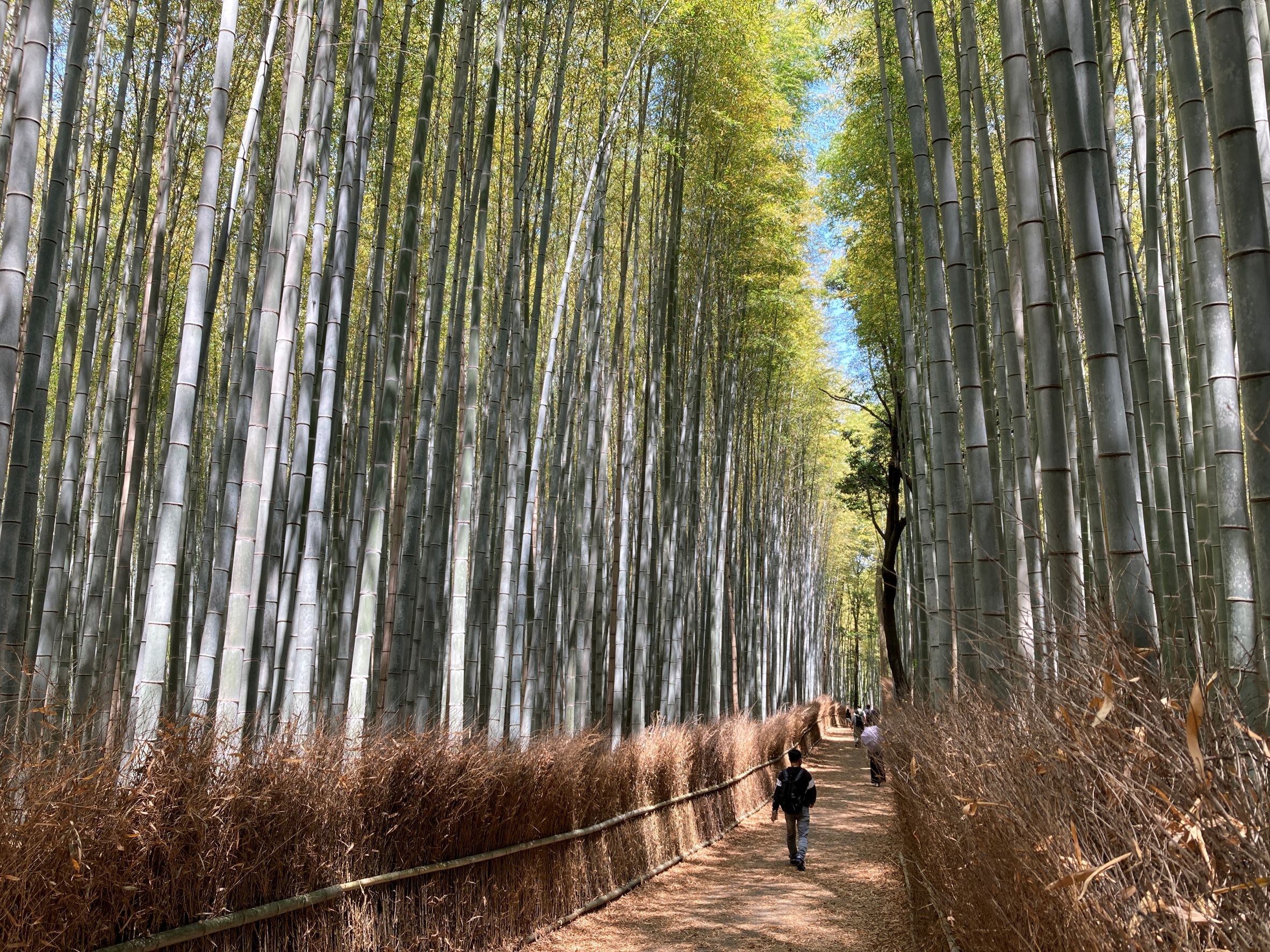 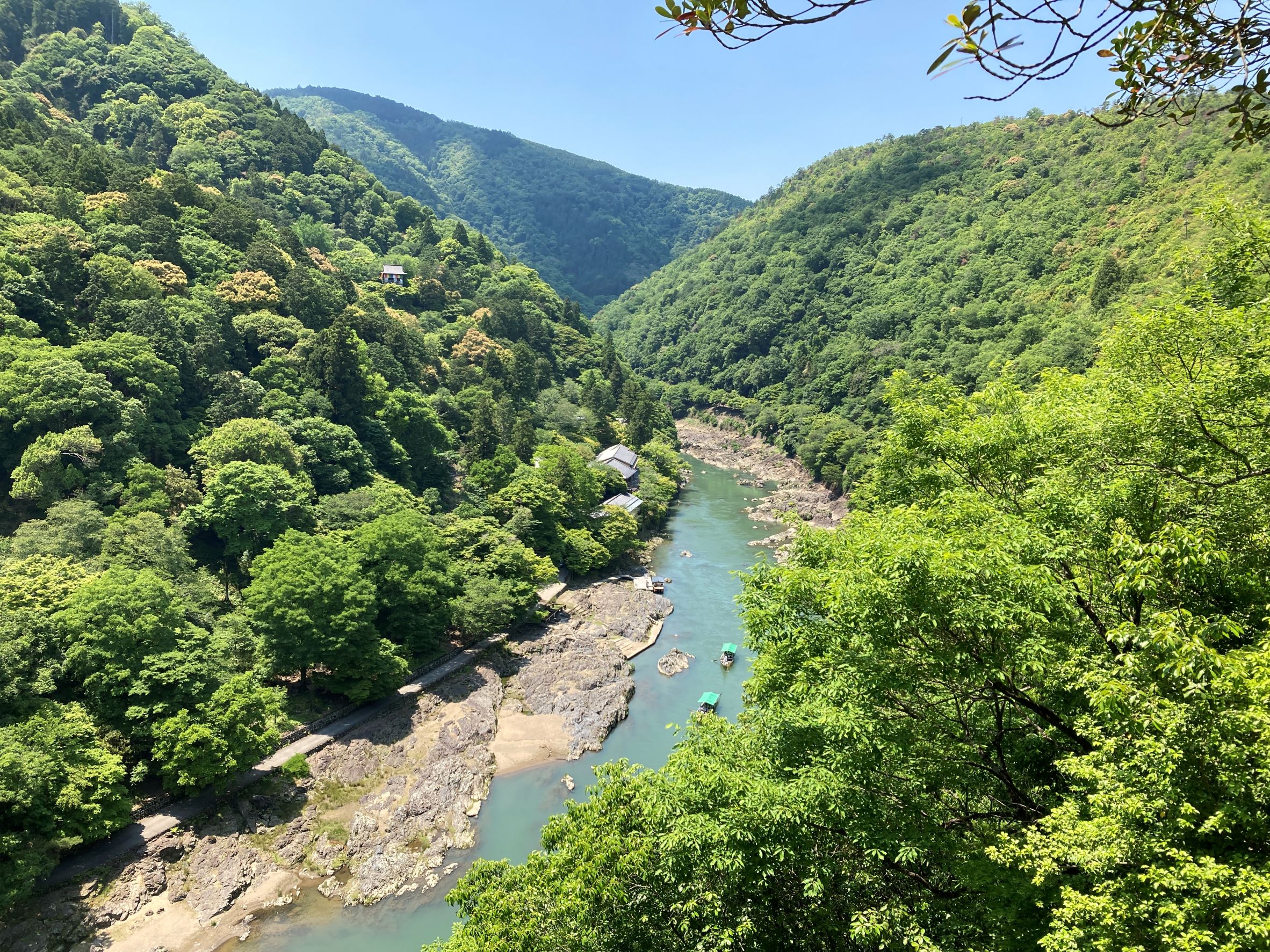 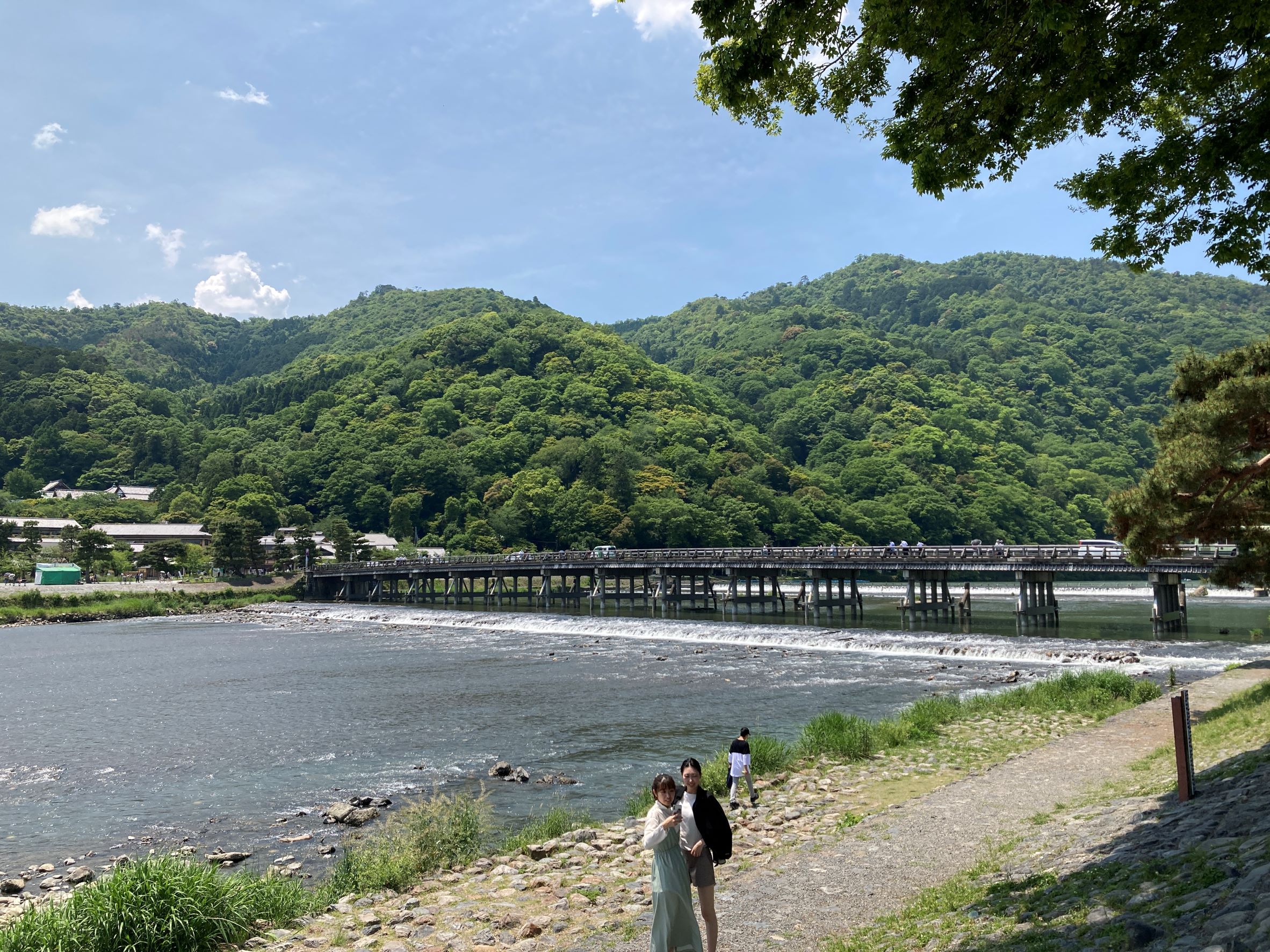 W006 Kyoto: Golden Pavilion, Nijo Castle & Ryoanji Temple Tour二条城・金閣寺・龍安寺
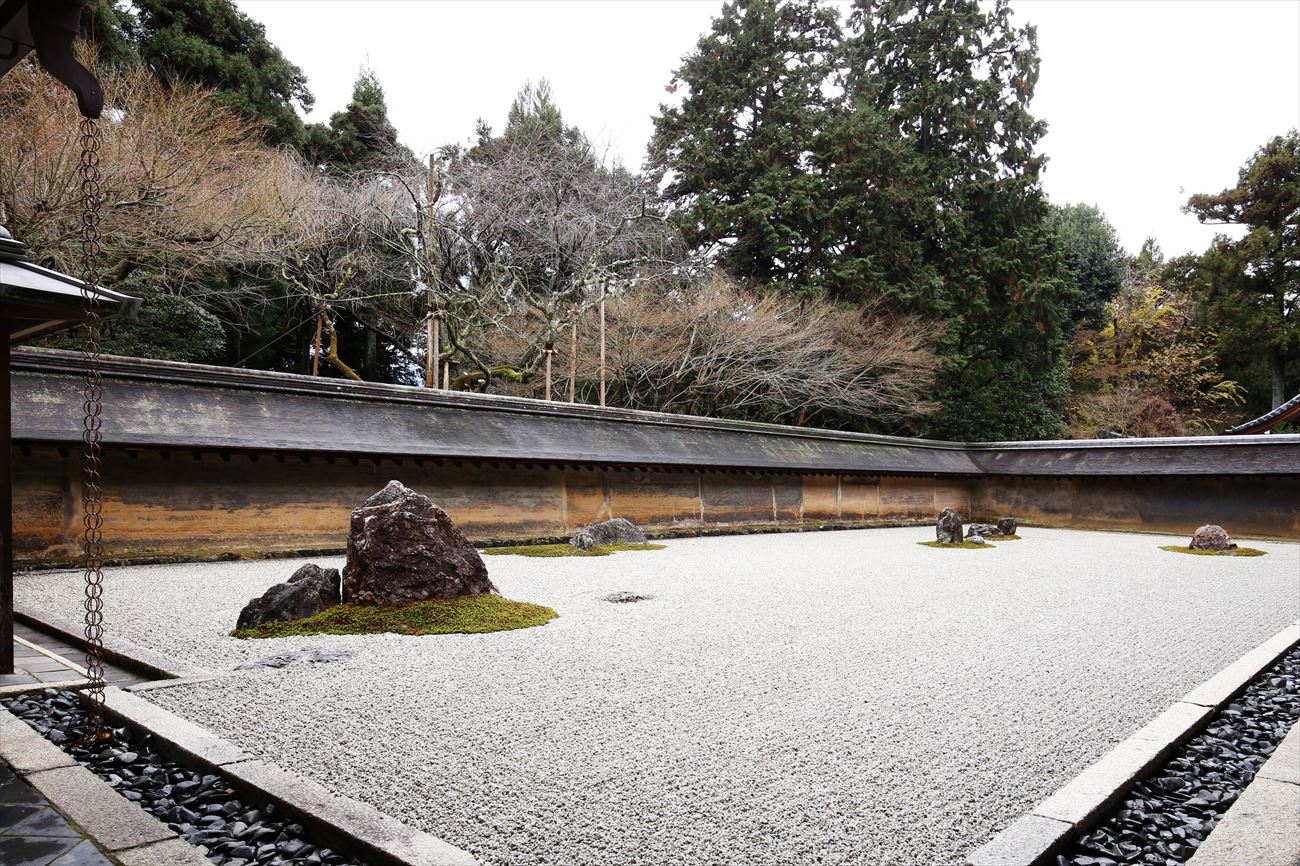 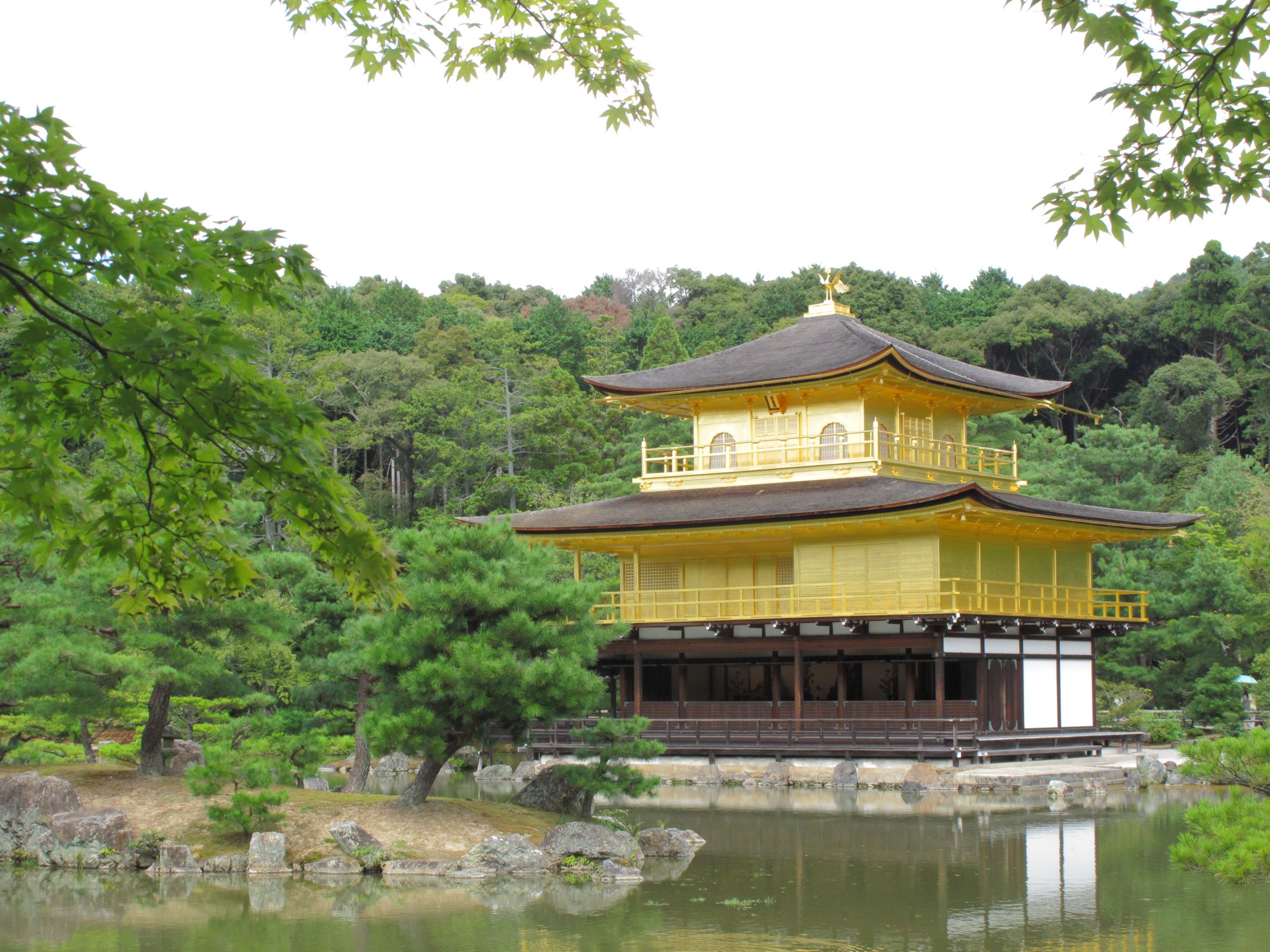 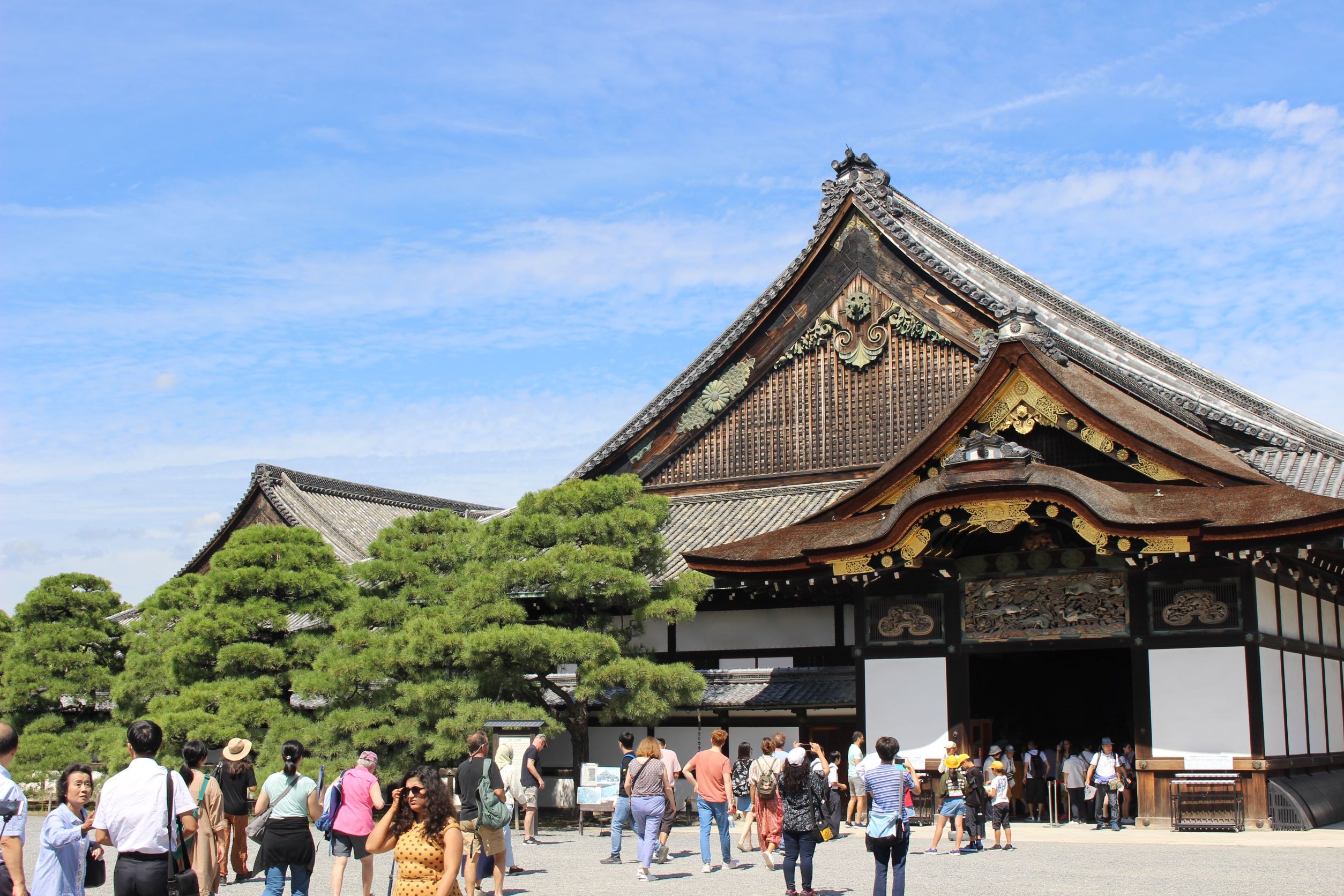 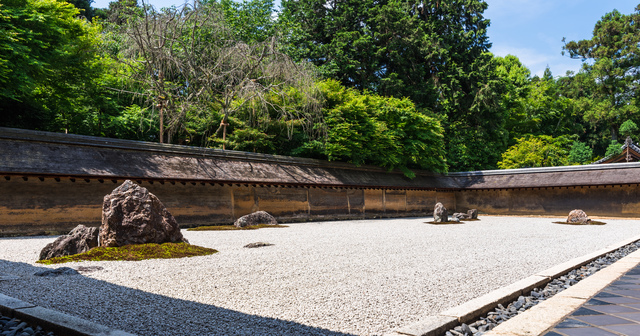